Презентація на тему: «Українська писанка» (декоративне малювання)(Старша група)Образотворча компетентність
Українська писанка (декоративне малювання)
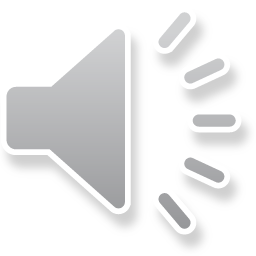 [Speaker Notes: 1]
Матеріали для роботи :
- ватна паличка;- гуаш 6 фарб;- пензлик тоненький;- серветка;- палітра;- аркуш
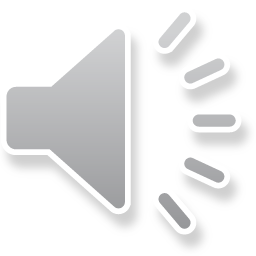 [Speaker Notes: 2]
Якщо вам для роботи потрібно оранжевий колір, ви можете зробити його самостійно, змішавши червону фарбу та жовту, як показано на малюнку.
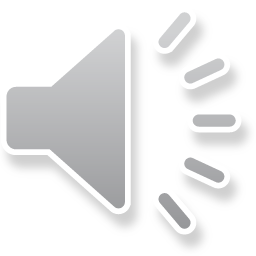 Для розмальовування писанок використовують різні орнаменти. Поширеними на Україні є рослинні та геометричні орнаменти.Рослинний – складається з рослинних елементів, декоративно стилізованих квітів, листя, гілок тощо.
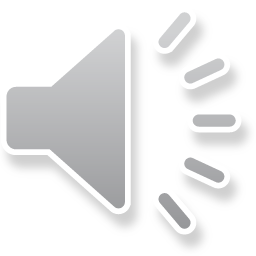 Елементами і деталями геометричного орнаменту виступають крапки, кружальця, зірочки, ромби, лінії, трикутники, подвійні хрести.
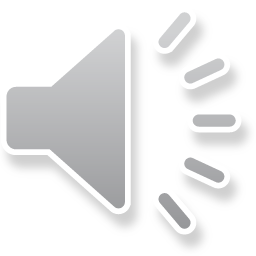 Я яєчко розпишу, розмалюю,
Мамі з татом його подарую!
Там дерева і сонце, і хвилі,
Там маленькі зернята та гілля.
Щоб жили мої рідні багато,
Щоб частіше було у нас свято!
Щоб здорові були та щасливі,
Щоб хліба колосились на ниві!
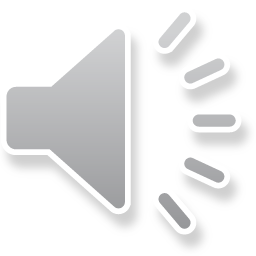 Починаємо нашу роботу
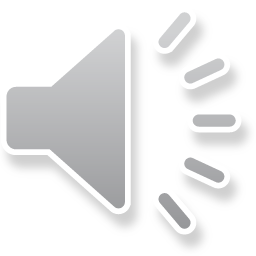 [Speaker Notes: 3]
Поетапне малювання писанок
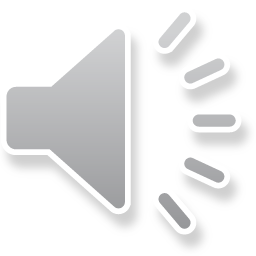 [Speaker Notes: 4]
Чорну форму ми розмалюємо крапками.        Таке яєчко називається крапанка.
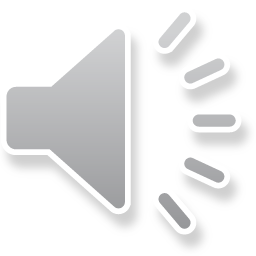 Блакитне яєчко розмалюємо за власнимбажанням, рослинним або геометричним орнаментом.
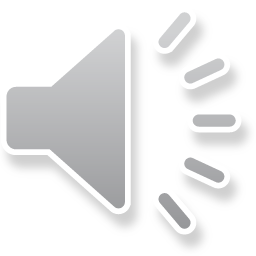 Крім писанок та крашанок є ще і інші способи декорування яєць: бісерка, трав’янка, дряпанка, зернівка, мальованка та інші.
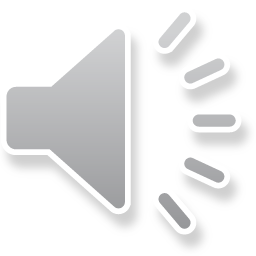 Діти-встигайлики можуть розписати додаткову форму, або форми вирізані з паперу.

На додатковій смужці паперу діти вправляються в малюванні складних візерунків.

Кількість виконаних писанок залежить від індивідуальних можливостей дитини.
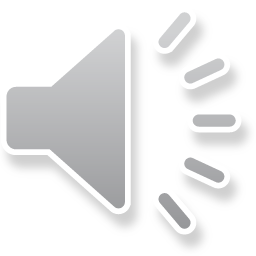 Такі гарні яєчка дарують друзям, рідним,знайомим з побажанням щастя, здоров’я, бо вони мають магічні властивості.
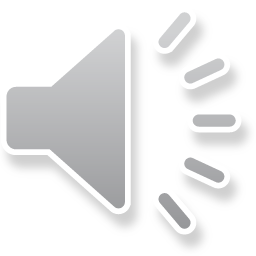 Ось, які гарні писанки, ми намалювали!
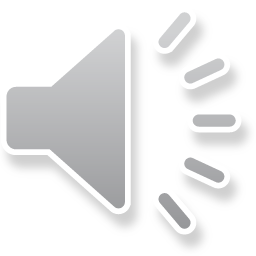